Responding to the music
 of the amazon
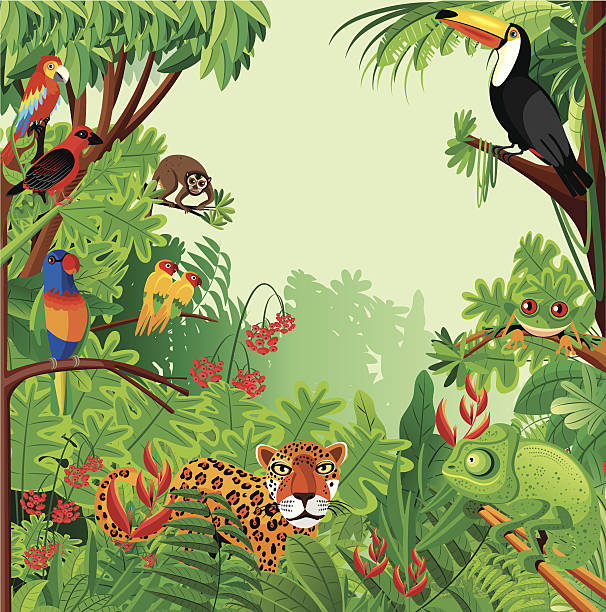 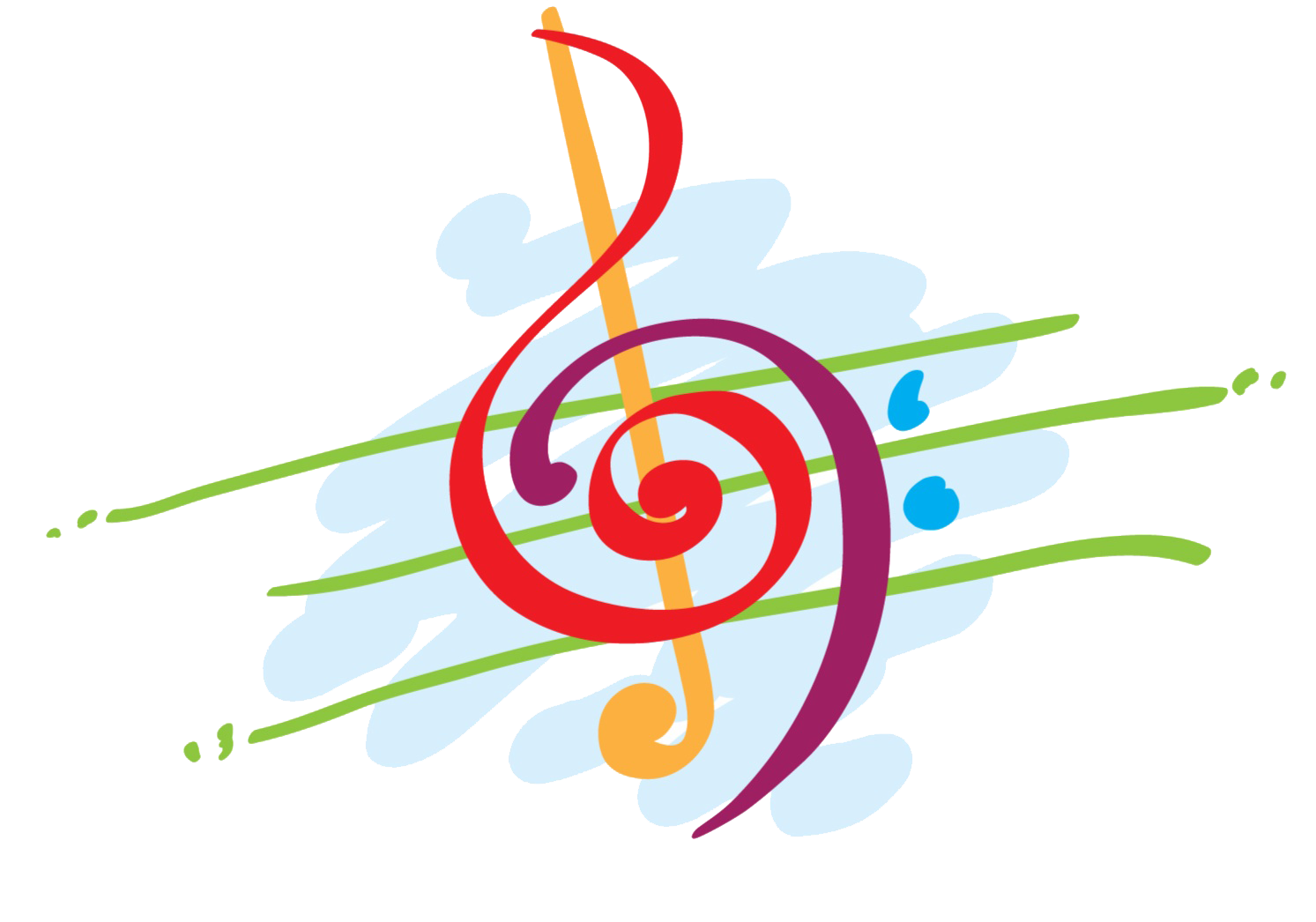 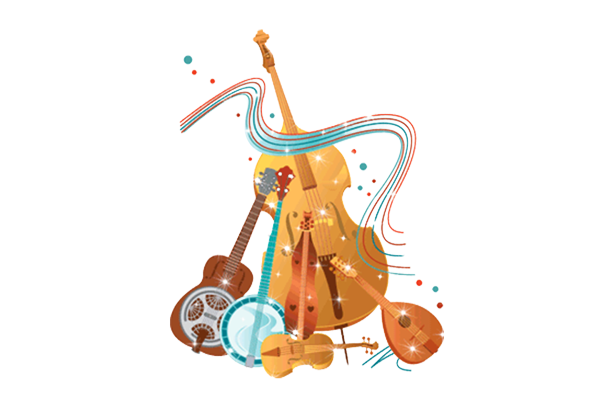 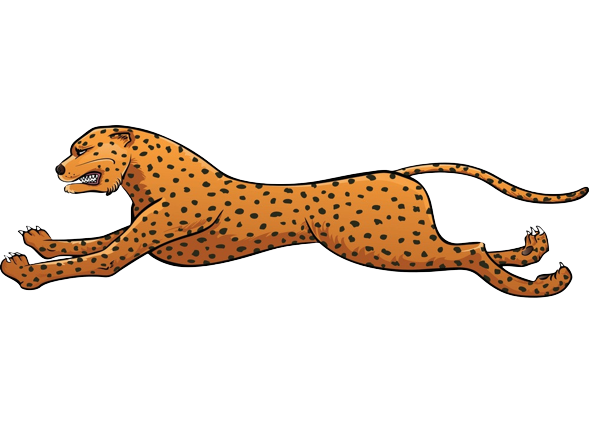 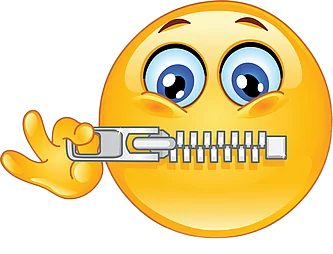 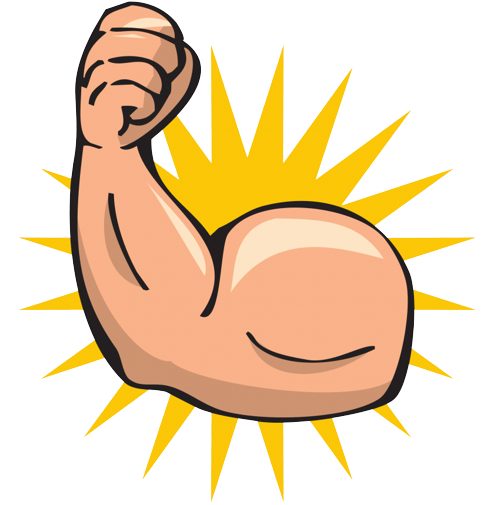 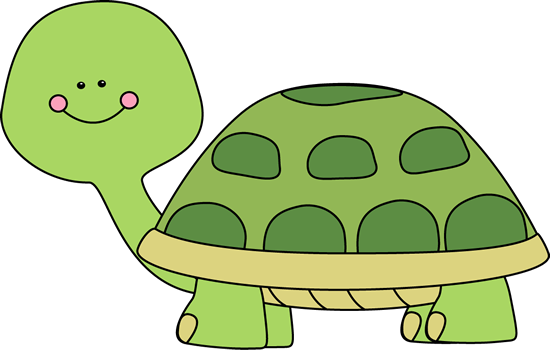 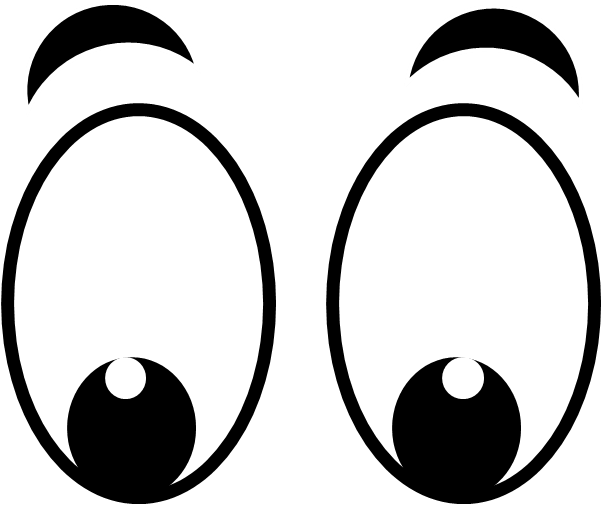 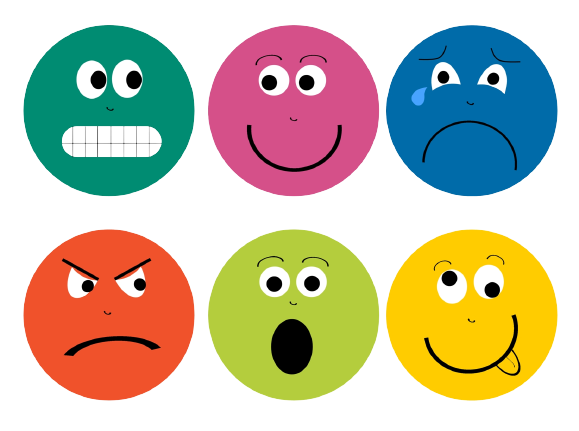 Rhythm-  long/slow notes, smoth, jerky ??
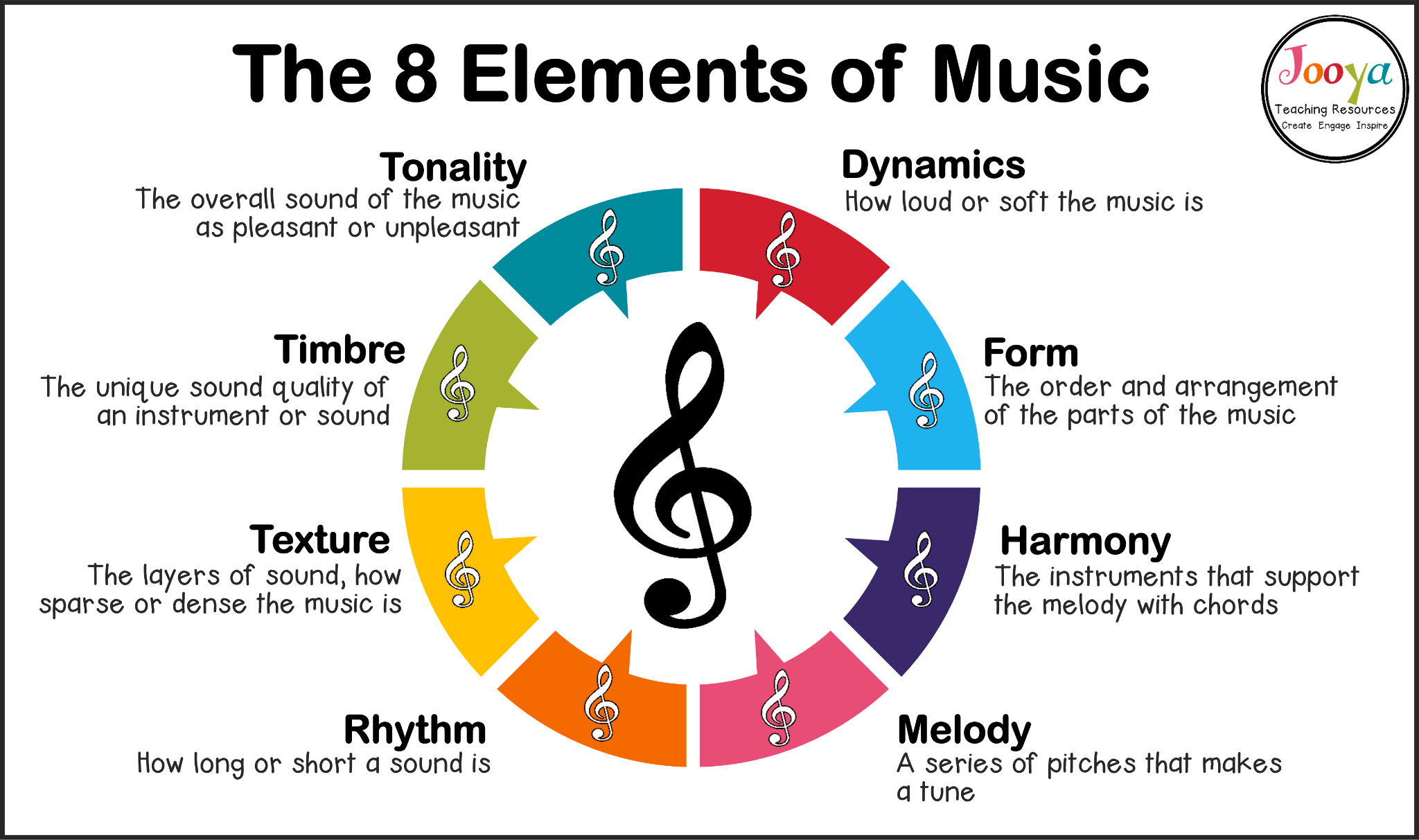 Excellent Elements
Good Elements
Need Improvement